Let’s Treat the Patient, Not the Lab ValuesCASE STUDY
Arunie Malwatta, MD
Rochester Regional Health
Case Study: Let’s Treat the Patient, Not the Lab Values
Case Study: Let’s Treat the Patient, Not the Lab Values
Sleep: Poor in quality and duration due to interruptions from son in the middle of the night
Exercise: She has never practiced a structured physical activity plan and watches television for 1 to 2 hours every day before sleep
Social history: 
Divorced mother of 2 adult children 
Lives with her son 
No substance addiction such as alcohol, tobacco, etc
Medications: 
Treated for hypertension for the last 20 years 
Currently taking irbesartan 300 mg, diltiazem hydrochloride 240 mg, atorvastatin 40 mg, and aspirin 100 mg daily as prescribed by her primary care physician
Case Study: Let’s Treat the Patient, Not the Lab Values
Result 1 
Her starting weight was 64 kg, and her height was 150 cm (BMI: 28.4 kg/m2). Her waist circumference was 95 cm; her blood pressure was 130/80 mmHg while on medications      Amylase: <100 units per liter (U/L) 150 119 147 142 159 143      Lipase: 10–60 U/L 408 125 133 104 95 109 100      Alanine aminotransferase (ALT): <35 U/L 44 71 76       Aspartate aminotransferase (AST): 34 54       Alkaline phosphatase (ALP): 30–110 U/L 82 75 105       Gamma-glutamyl transpeptidase (GGT): <40 U/L 40 49 51
Result 2 
At the end of 6 weeks, she lost 5.5 kg of her weight from 64 kg to 58.5 kg (BMI: 28.4 kg/m2 to 26 kg/m2). Her waist circumference was reduced from 95 cm to 88 cm. Her current weight, 5 months of intervention, is 53 kg (BMI: 23.5 kg/m2). All her elevated liver enzymes are normalized, and her lipase levels are on a downward trend, with only amylase showing fluctuation
Diagnostic and TherapeuticRecommendations
Case Study: Let’s Treat the Patient, Not the Lab Values
Diagnoses
Advanced fatty liver disease
Positive scores for the perceived stress scale and Patient Health Questionnaire-4 (PHQ-4) screening tool 
The scores were 28 and 4, respectively
Treatment
Five of the six pillars of lifestyle medicine were addressed simultaneously
The intervention began by asking her to develop a positive psychology toward her surroundings, which was challenging as she was in a very low mood
Counseling sessions were done to explain the pathophysiology between emotional and physical health; she was helped to build up her confidence and work on self-management and resilience-building techniques. The science of mindfulness-based stress reduction was introduced
The evidence-based benefits of physical activity were discussed with Mrs D, and she agreed to do daily aerobic exercises and muscle resistance exercises, which she started with 30 minutes of walking and 10 minutes of abdominal exercises. Later, this was increased to a 45-minute walk and muscle resistance, focusing on every muscle group sequentially. She discontinued her sedentary time at television and added the exercise schedule during evening hours after work
As her bedroom was close to the main door, her sleep was disturbed when her son came home late at night. She shifted to another room in the house, with some fresh investment in her bedding and soundproof techniques, to have 8 hours of continuous sleep
Case Study: Let’s Treat the Patient, Not the Lab Values
Treatment (continued)
Her goal was to lose 10% of her weight within 3 months
Dietary restructuring involved complex carbohydrates and eliminating refined sugars 
She learned to respect and entertain the natural tastes of fresh food and was encouraged to use unprocessed food to mix and match the desired taste 
She was encouraged to eat 3 vegetables per meal in different colors 
She started to have active connections with her friends and planned for an overseas round trip for 2 weeks
Management/Review
Intervened pillars were monitored consistently 
Mrs. D maintained records on her 3 meals, physical activity, sleep, and weight daily 
She could access her queries through WhatsApp messages, which were answered as soon as possible. Records were reviewed weekly, challenges discussed, and plan adjustments made as a result 
The dietary adjustment was made stepwise, prioritizing the behavior change over whole food and complex carbohydrate intake. 
Her preference for animal protein was respected at this time. Weight loss was achieved with limiting carbohydrates, 2 exchanges (30 g) per meal, while the daily calories were arranged within 1000 to 1200 kcal
Case Study: Let’s Treat the Patient, Not the Lab Values
Conclusions
Managing her whole person was key. Learning self-care skills helped her appreciate her overall health. Correcting gaps in nutrition, physical activity, sleep, stress management, and social connections made her empowered and happy.
Compliance was achieved with core competencies. Knowledge, assessment skills, and the relationship built were helpful in this behavior change. After reviewing her reports, the fatty liver reversal and behavior change were prioritized as the first steps of management.
The physician improved their core competencies and believed that consistent care, particularly during the initial period, was critical in achieving patient compliance. The physician allowed the patient to contact them whenever necessary and ensured that their needs were addressed promptly.
The focus was on sustaining attention, clarity, and curiosity during each encounter to reduce rumination and emotional reactivity. The discipline was infectious, as Mrs. D also improved her mindfulness skills.
Case Study: Let’s Treat the Patient, Not the Lab Values
Next steps
To assess the medication requirements for the patient, it is suggested that the antihypertensives, statins, and aspirin be discontinued while monitoring vital signs due to the altered metabolism
Lessons learned
Lifestyle medicine is complete health restoration; it can be practiced anywhere, anytime, with anyone
Mrs D started as an unstable, crying, helpless personality who worried over an asymptomatic change in pancreatic enzymes—more than her obvious fatty liver and mental health issues—and became more responsible in modifying the behavioral and environmental factors to restore her health
Now she is a happy person who enjoys her physical and psychological wellness while practicing a healthy lifestyle, strengthened by the 6 pillars
Case Discussion
Are there other treatment considerations?

What are your thoughts on this case?
Click the raise a hand icon, which can be located on the participants’ icon on your zoom toolbar.
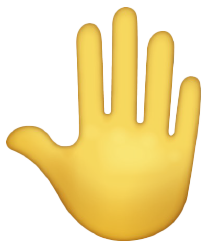